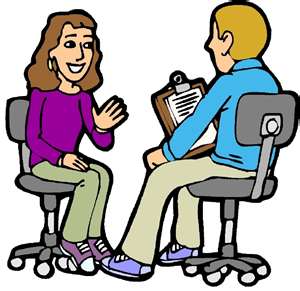 MASALAH DAN PROSES PENELITIAN 
KUALITATIF
SIRAJUDDIN SALEH
KAPAN METODE KUALITATIF DIGUNAKAN
Bila masalah penelitian belum jelas, masih remang-remang bahkan masih gelap
Ingin memahami makna di balik data yang tampak (tersirat)
Memahami interaksi sosial yang kompleks
Memahami perasaan orang
Mengembangkan teori
Mengkonstruksi fenomena  
Memastikan kebenaran data
Meneliti sejarah perkembangan
Masalah Dalam Penelitian Kualitatif
Masalah yg dibawa peneliti tetap, sehingga dari awal sampai akhir penelitian tetap sama
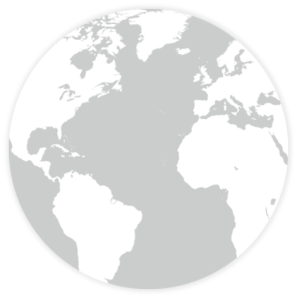 Masalah yg dibawa peneliti setelah memasuki penelitian berkembang yaitu memperluas atau memperdalam masalah yang telah disiapkan
Masalah yg dibawa peneliti setelah memasuki lapangan berubah total sehingga harus ganti masalah
Masalah & rumusan masalah berbeda. Masalah: kesenjangan antara harapan dg kenyataan. Rumusan Masalah: Pertanyaan penelitian yg disusun berdasarkan masalah yg hrs dicari jawabannya.
MASALAH SEBELUM DAN SESUDAH MASUK OBYEK PENELITIAN
MSLH SEBLM MASUK OBYEK
MSLH SETELAH 
MASUK OBYEK
PENELITI MASUK OBYEK
TETAP
BERKEMBANG
BERUBAH
PROSES PENELITIAN KUALITATIF
TAHAP DESKRIPSI
Pada tahap ini peneliti mendeskripsikan apa yg dilihat, didengar, dirasa, dan ditanyakan (ada tempat, aktor, aktivitas)
TAHAP REDUKSI
Pada tahap ini peneliti mereduksi segala informasi yg diperoleh (menyortir data: mana yg menarik, penting, berguna, dan baru
TAHAP SELEKSI
Pada tahap ini peneliti menguraikan fokus yg telah ditetapkan menjadi lebih rinci
FOKUS PENELITIAN
Disarankan Oleh
 Informan
Berdasarkan domain
tertentu
Menemukan 
 Fokus Penelitian
Berdasarkan nilai 
kebaruan
Masalah yg terkait 
dg teori yang ada
TEKNIK PENELITIAN
SUMBER DAN JENIS DATA
	1. Kata-kata dan Tindakan
	2. Sumber tertulis
	3. Foto
	4. Data Statistik
B. PERANAN MANUSIA SEBAGAI INSTRUMEN PENELITIAN DAN PENGAMATAN BERPERANSERTA
	1. Pengamatan  berperanserta
	2. Manusia sebagai instrumen penelitian
7
CIRI UMUM MANUSIA SEBAGAI INSTRUMEN
Responsif
Dapat menyesuaikan diri
Menekankan keutuhan
Mendasarkan diri atas perluasan pengetahuan
Memproses data secepatnya
Memanfaatkan kesempatan untuk mengklarifikasikan dan mengikhtisarkan
Memanfaatkan kesempatan untuk mencari respons yang lebih dalam (probing)
8
C. PENGAMATAN
	1. Alasan pemanfaatan pengamatan
	2. Macam-macam pengamatan dan derajat peranan
        pengamat
	3. Apa yang diamati
	4. Pengamatan dan pencatatan data
	5. Beberapa kelemahan pengamatan
D. WAWANCARA
	1. Macam-macam wawancara
	2. Bentuk pertanaan
	3. Urutan pertanyaan
	4. Perencanaan wawancara
	5. Pelaksanaan dan kegiatan sesudah wawancara
9
E. CATATAN LAPANGAN
	1. Pengertian dan kegunaan
	2. Bentuk dan model
	3. Isi
	4 Proses penulisan dan pemaketan catatan lapangan
F. PENGGUNAAN DOKUMEN
	1. Pengertian dan kegunaan
	2. Dokumen pribadi
	3. Dokumen resmi
	4. Kajian isi
G. UNIT ANALISIS (Sampling dan satuan kajian)
10
Terima kasih
SELESAI
Wassalam